Using Urban Indicators to Deliver a Sustainable and Equitable Future for Liverpool City RegionAAG Annual Meeting 2024, HonoluluGeography and Data Science for Public Good II: Data-Driven Evidence and Solutions to Social and Spatial InequalitiesPatrick Ballantyne, Alex Singleton, Gabriele Filomena, Francisco RoweGeographic Data Science Lab, University of Liverpool In collaboration with Liverpool City Region Combined Authority (LCRCA)
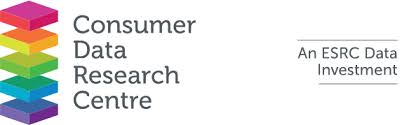 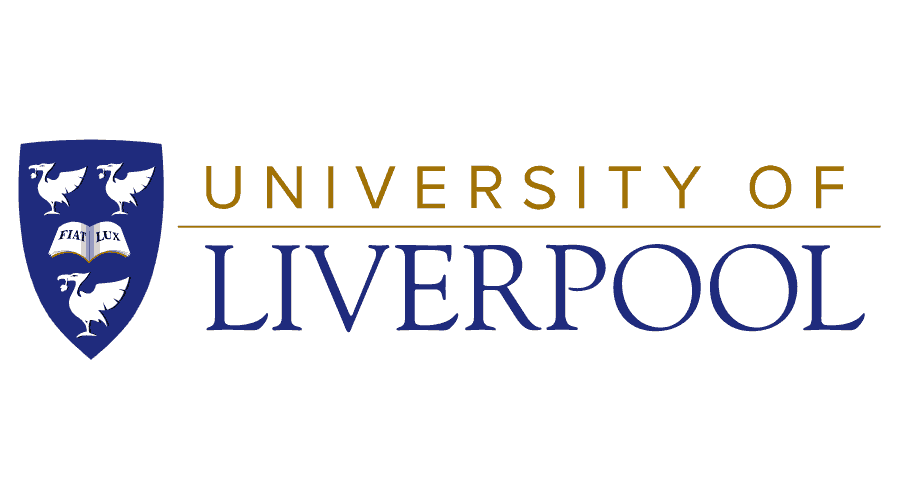 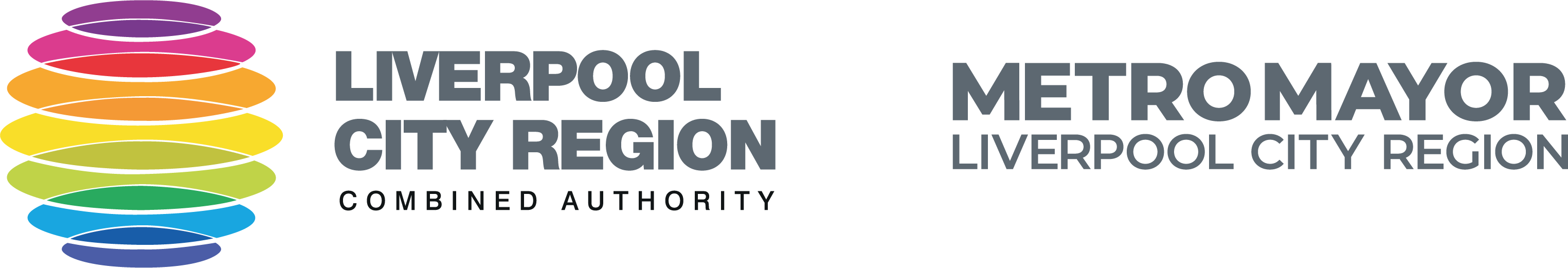 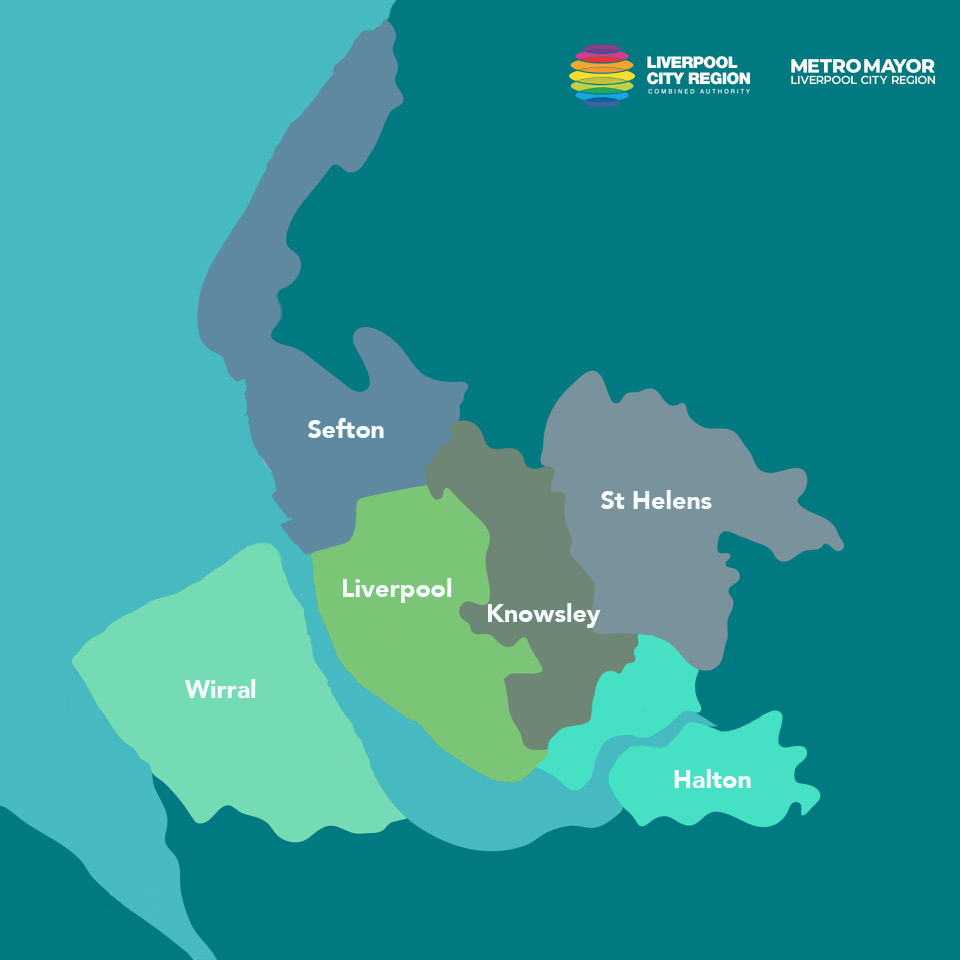 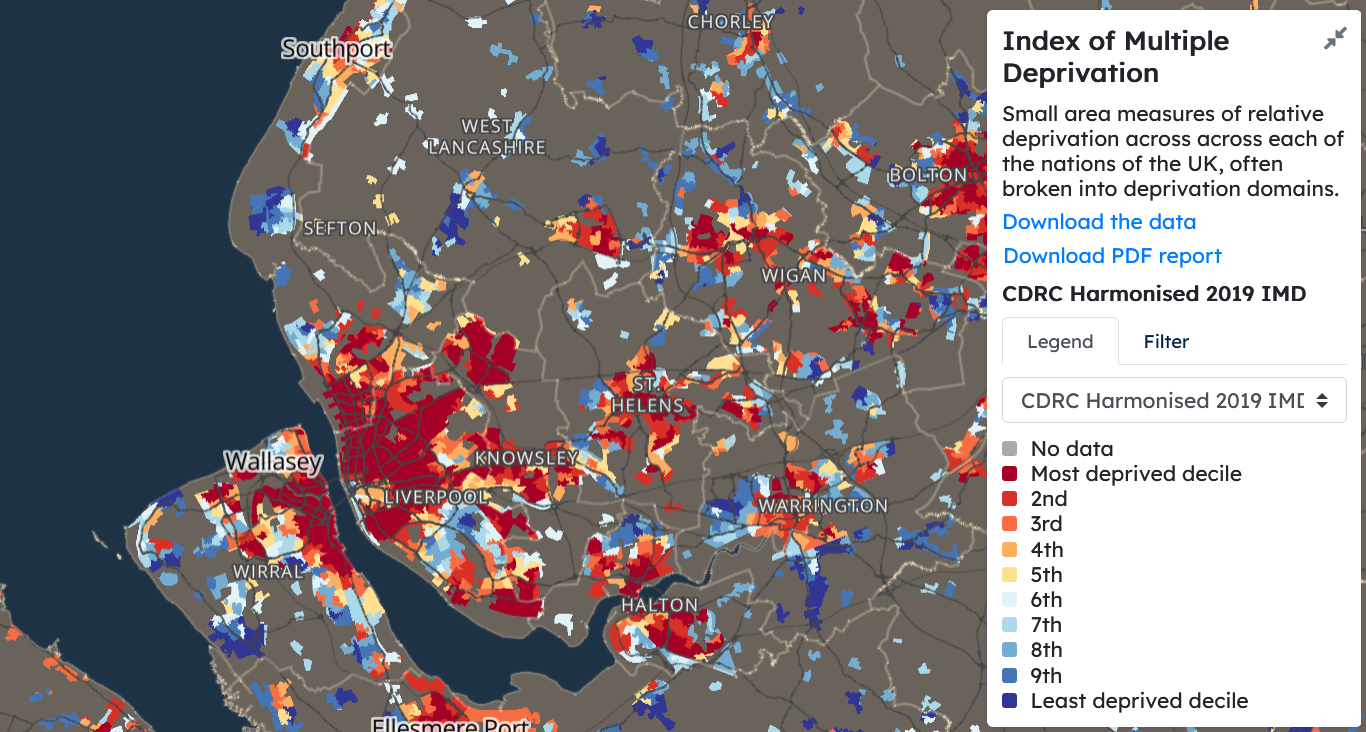 Strategic powers:
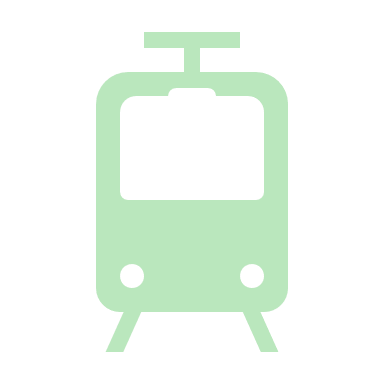 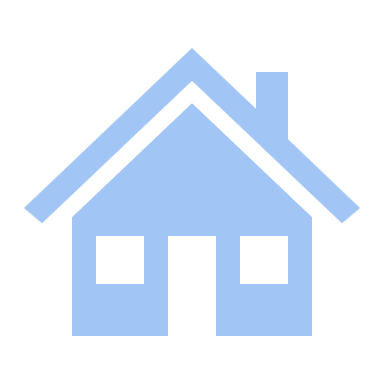 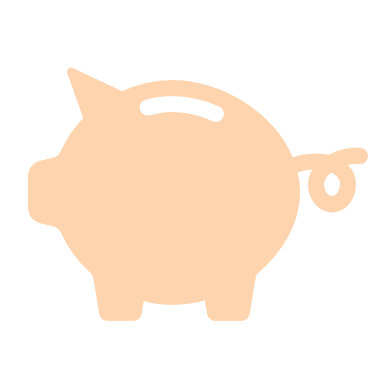 Liverpool as a “City of Inequality” (Sykes, 2013)
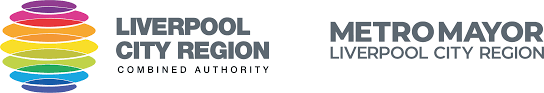 Question:
Can we develop urban indicators that better represent local patterns of inequality and policy frameworks?
Scale? Context? Purpose?
Spatial inequalities can be seen as a representing national and local issues
Devolution: “policymaking at a more localised scale”
Urban indicators + Devolved funding = Evidence-led decision-making and investment
Case Study
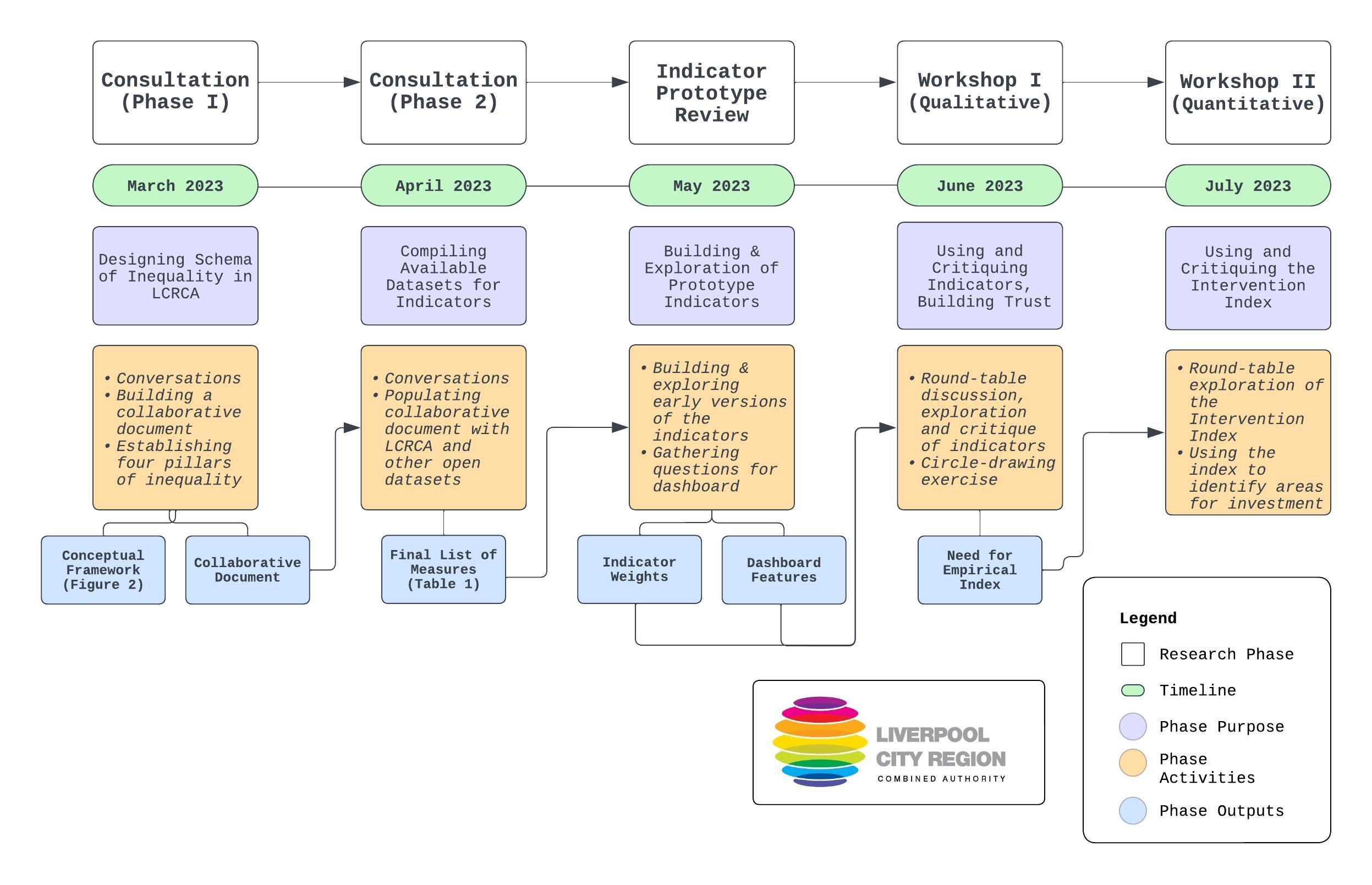 Approach
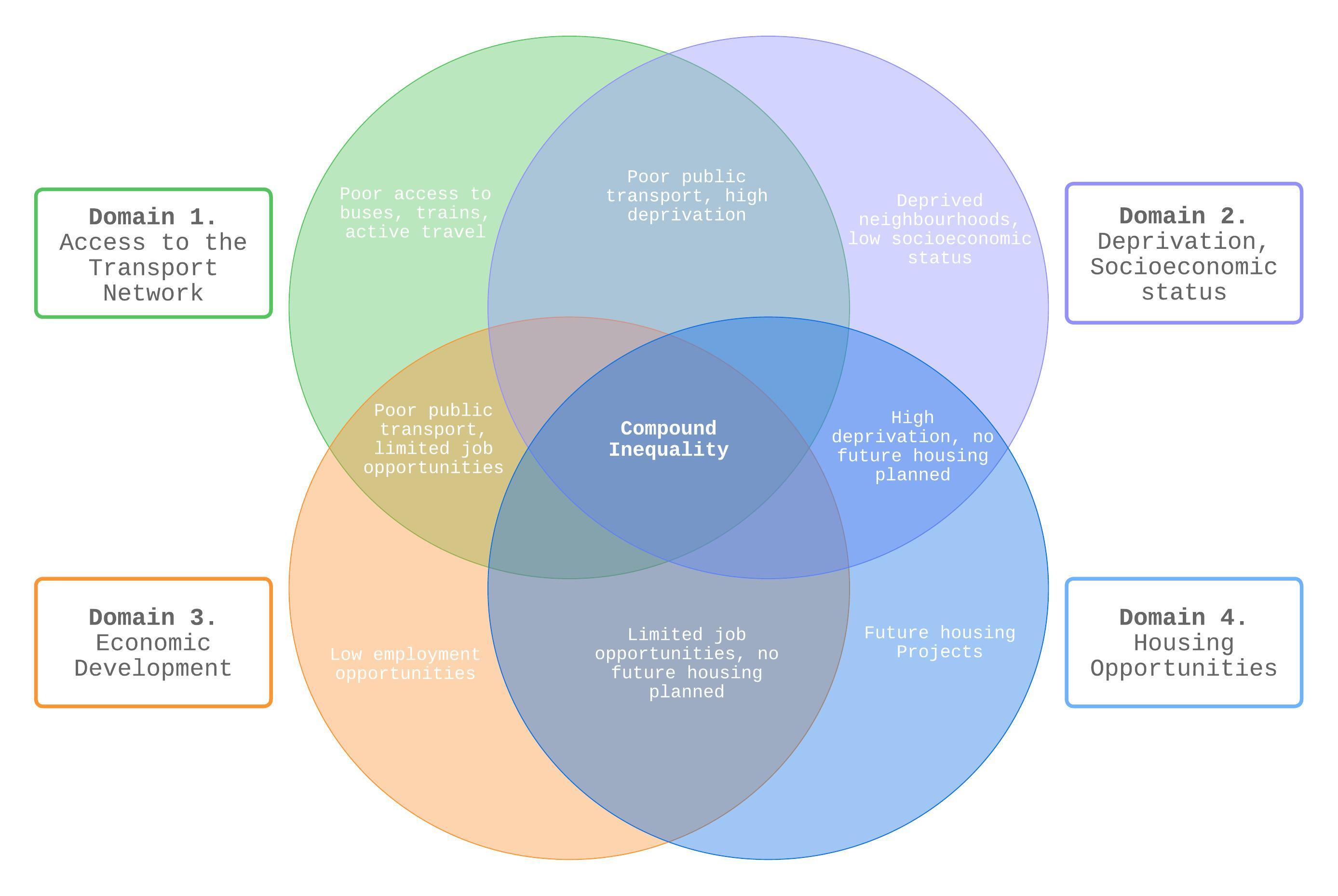 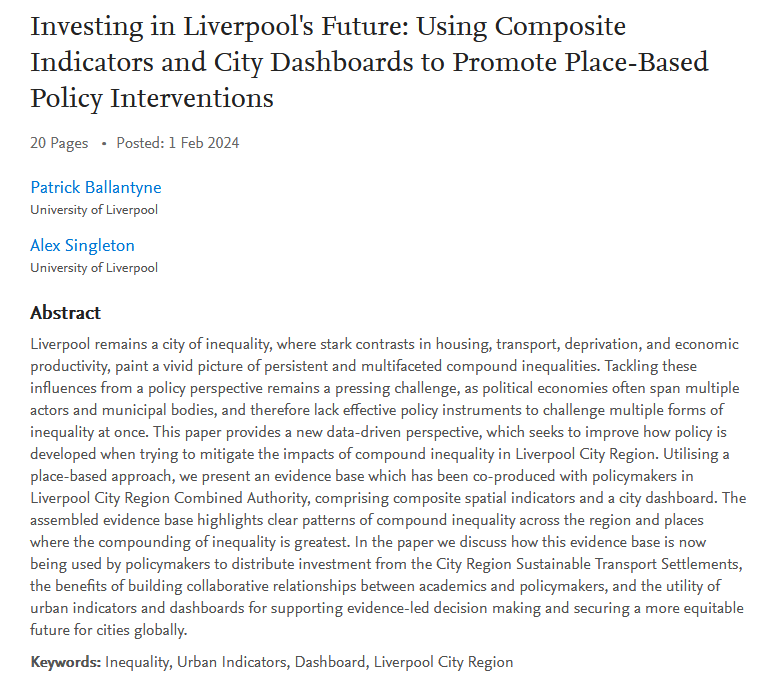 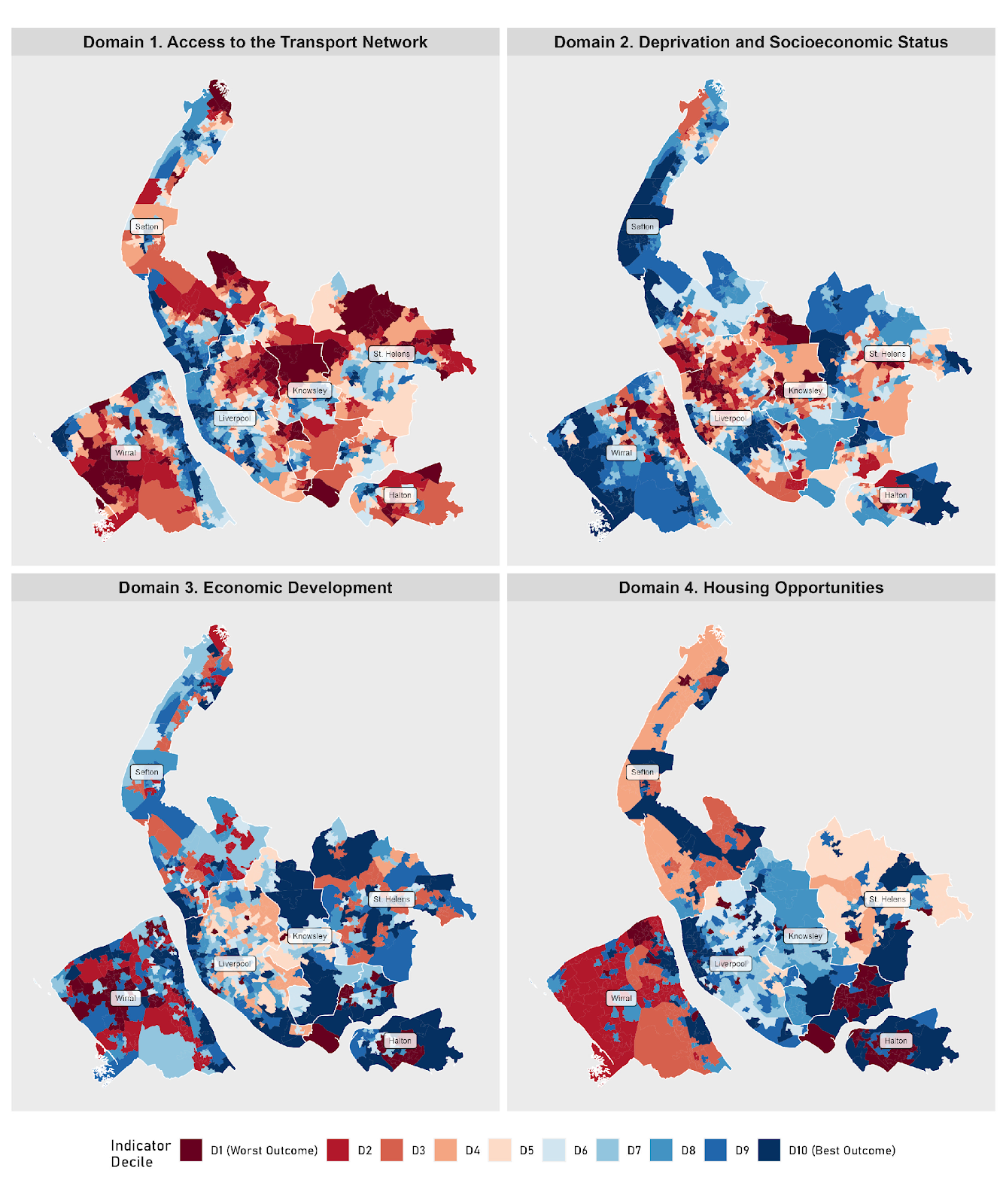 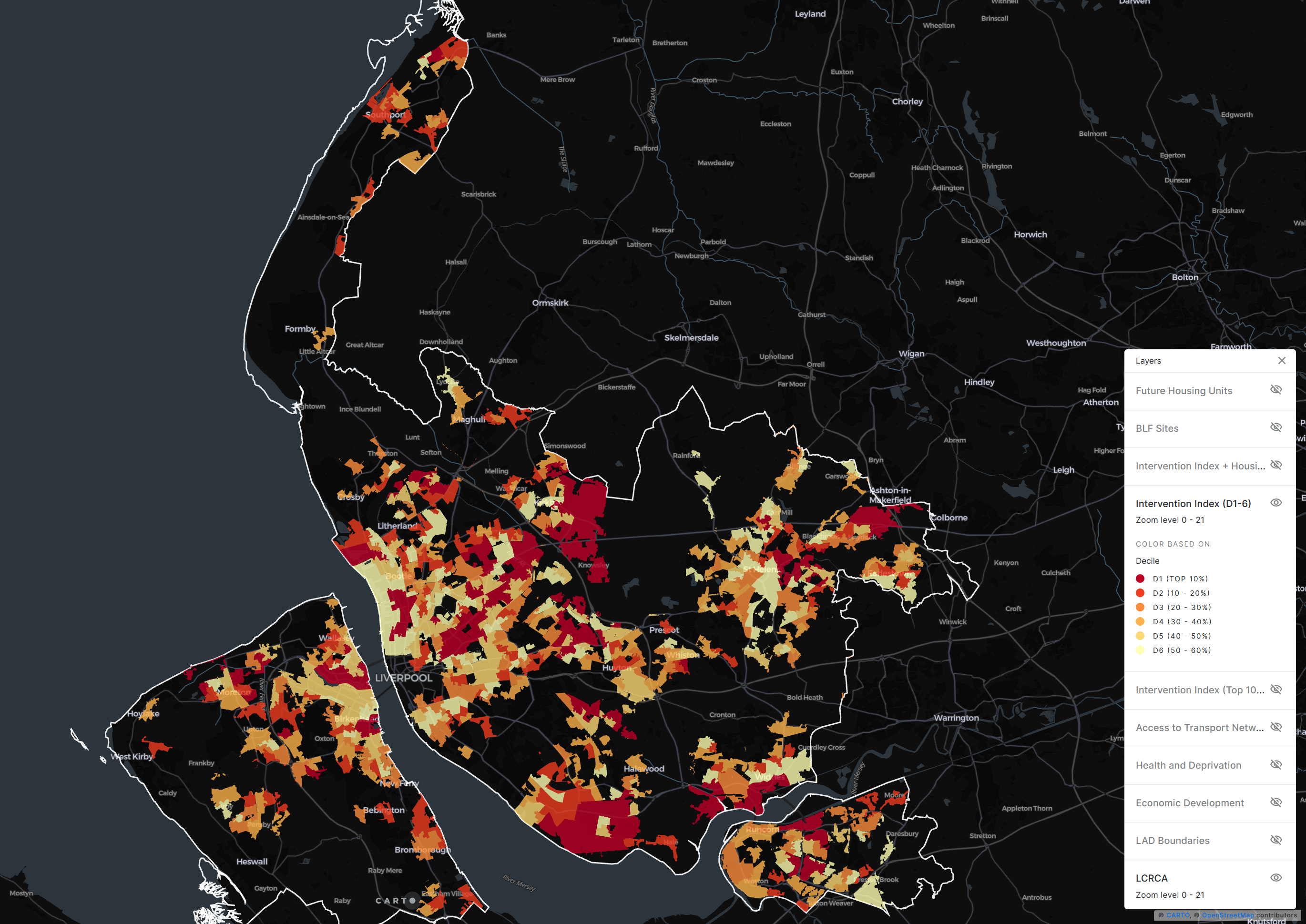 Pre-print at: https://tinyurl.com/ui-lcr
Project Overview
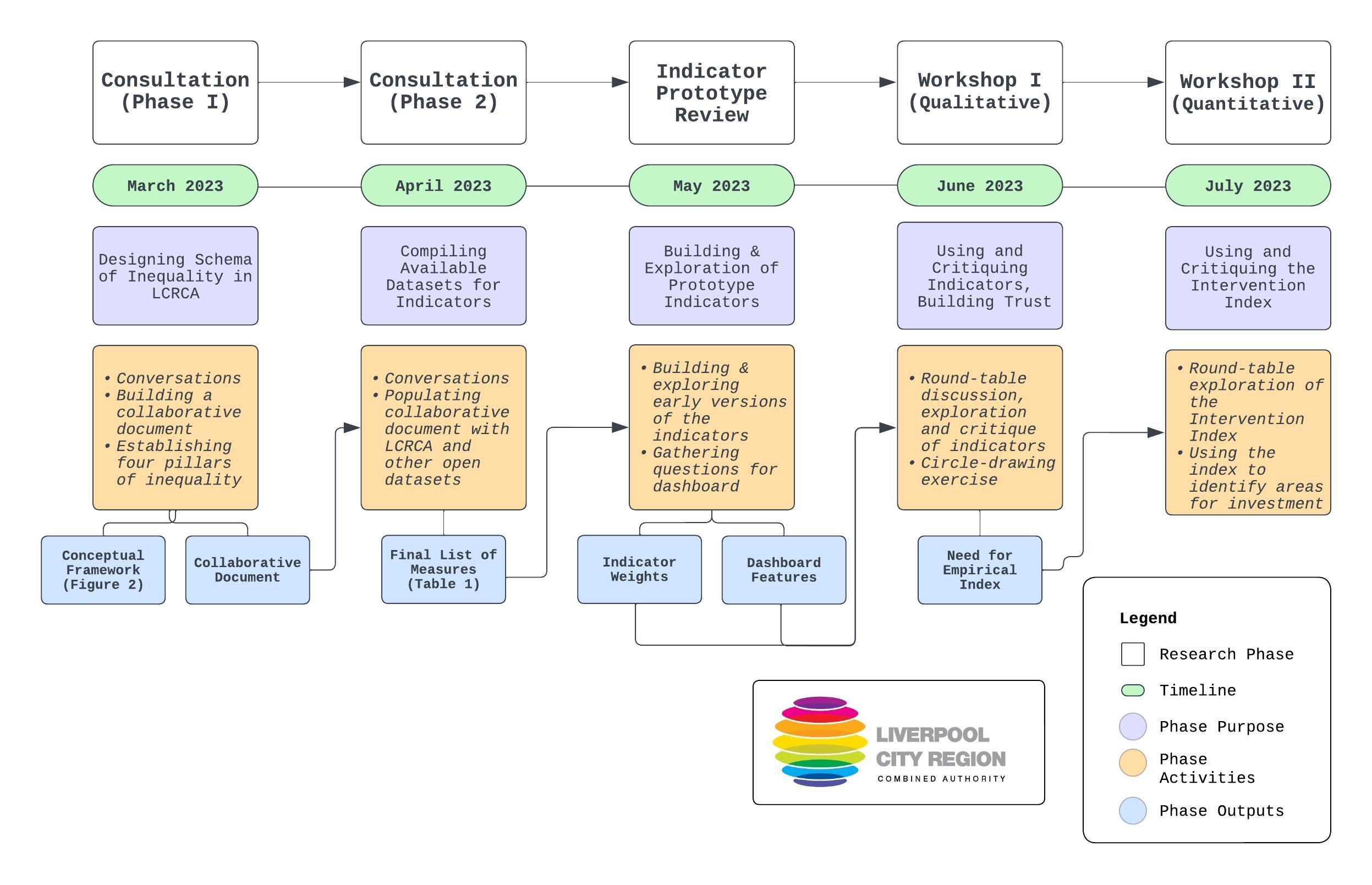 Approach
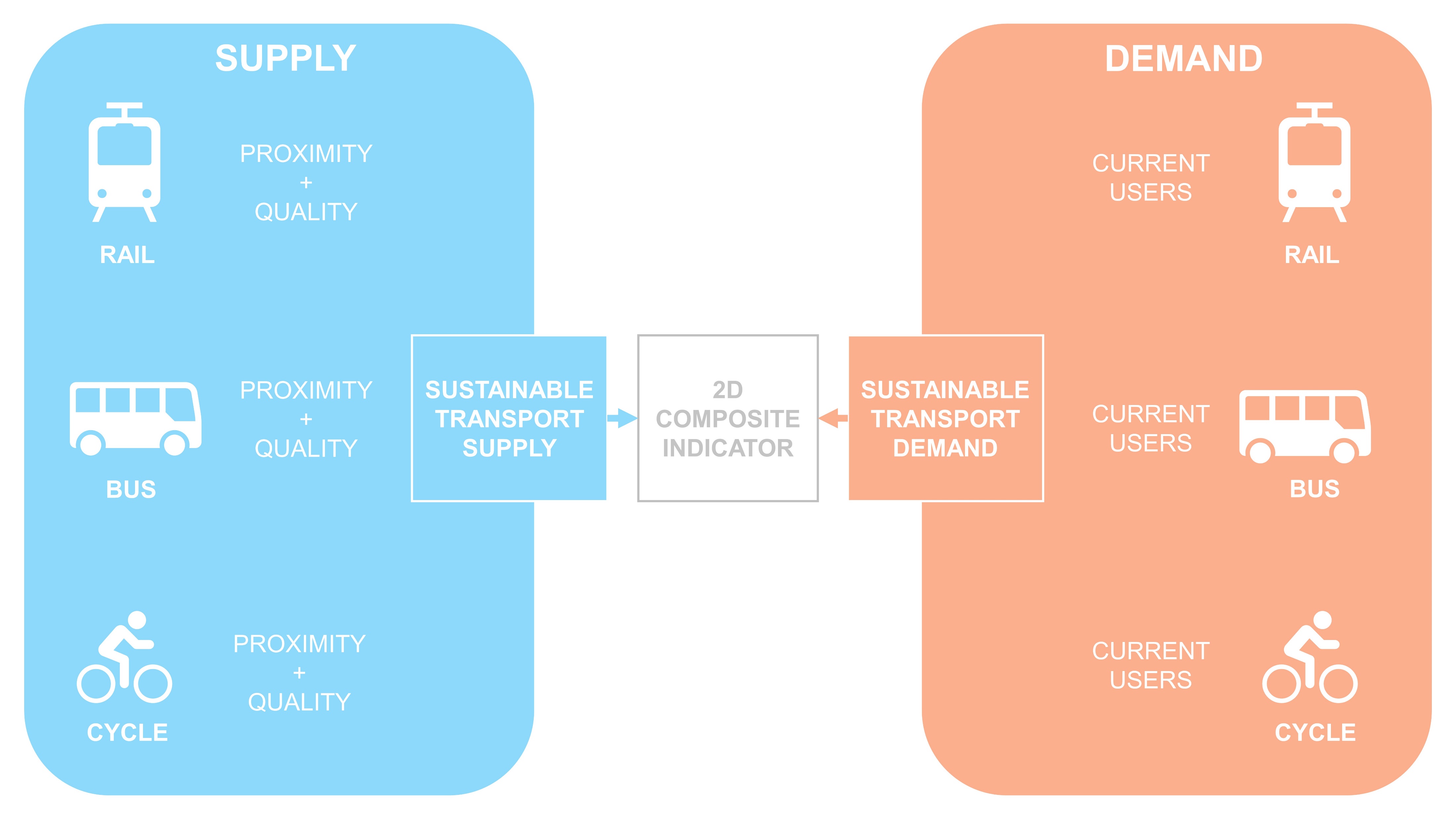 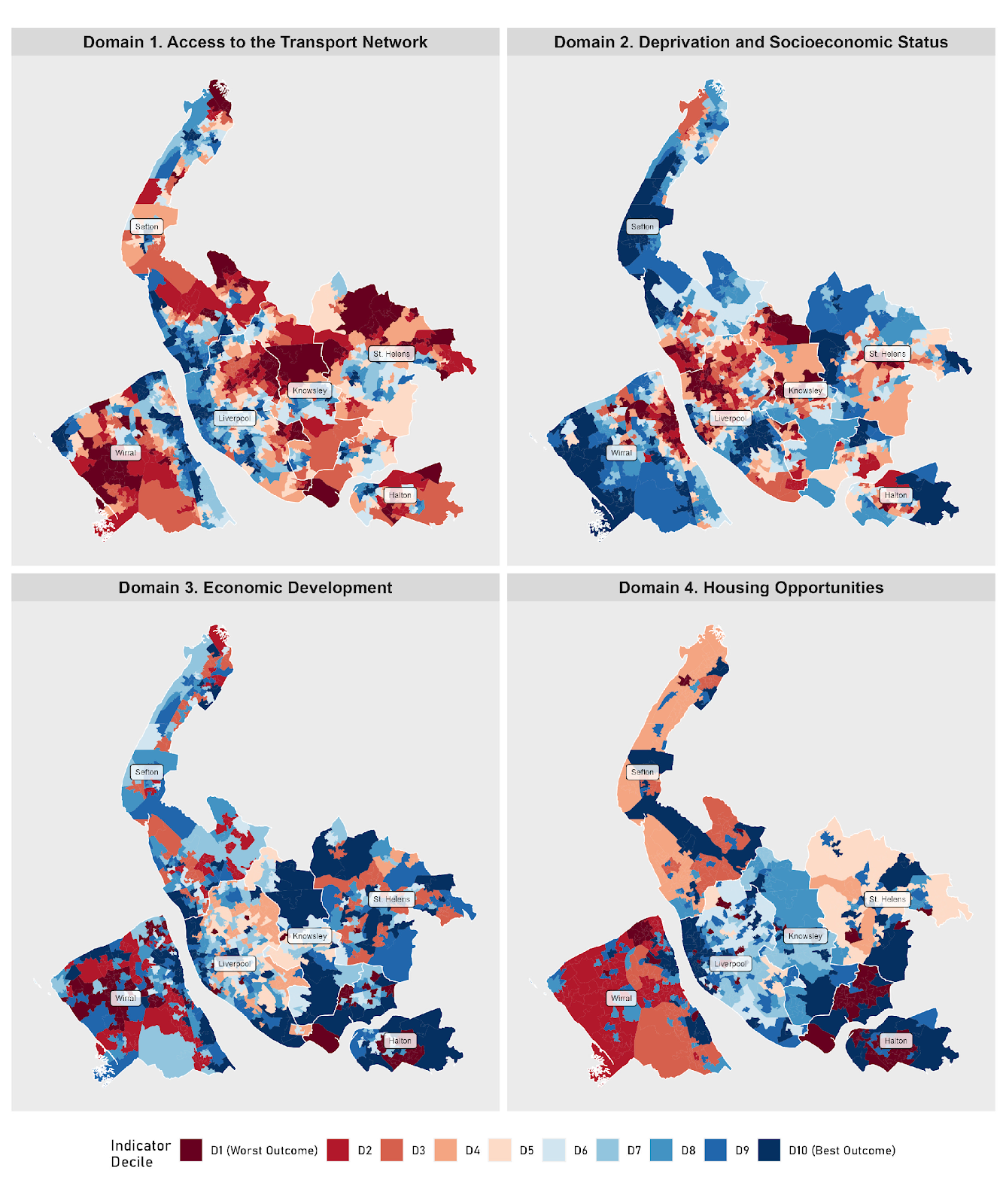 Ballantyne, P., Filomena, G., Rowe, F., Singleton, A. under review. Developing two-dimensional accessibility indicators at small area levels to promote sustainable transport equity.
Towards Two-Dimensional Transport Accessibility Indicators
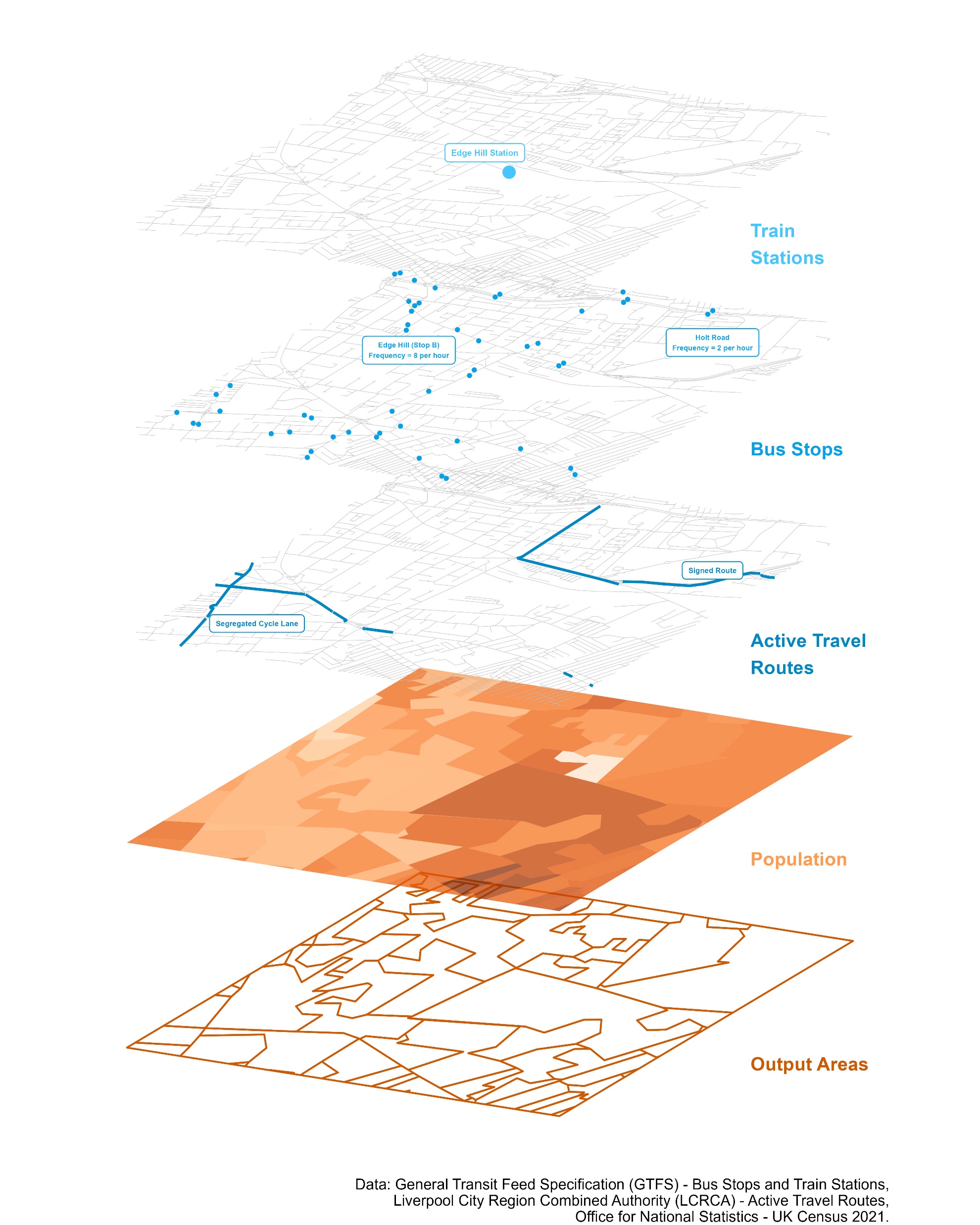 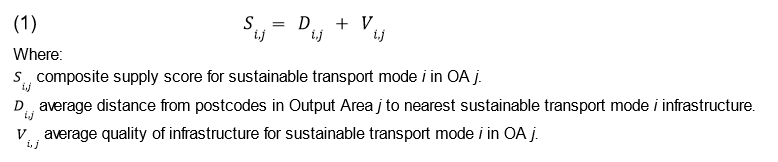 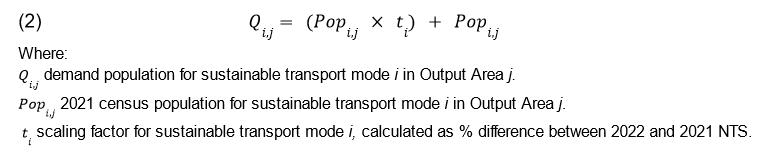 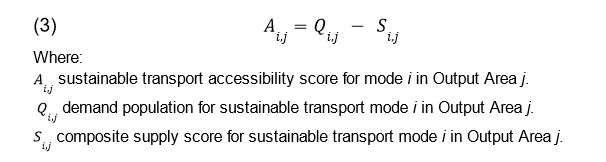 Ai,j
= Better Infrastructure Needed
Towards Two-Dimensional Transport Accessibility Indicators
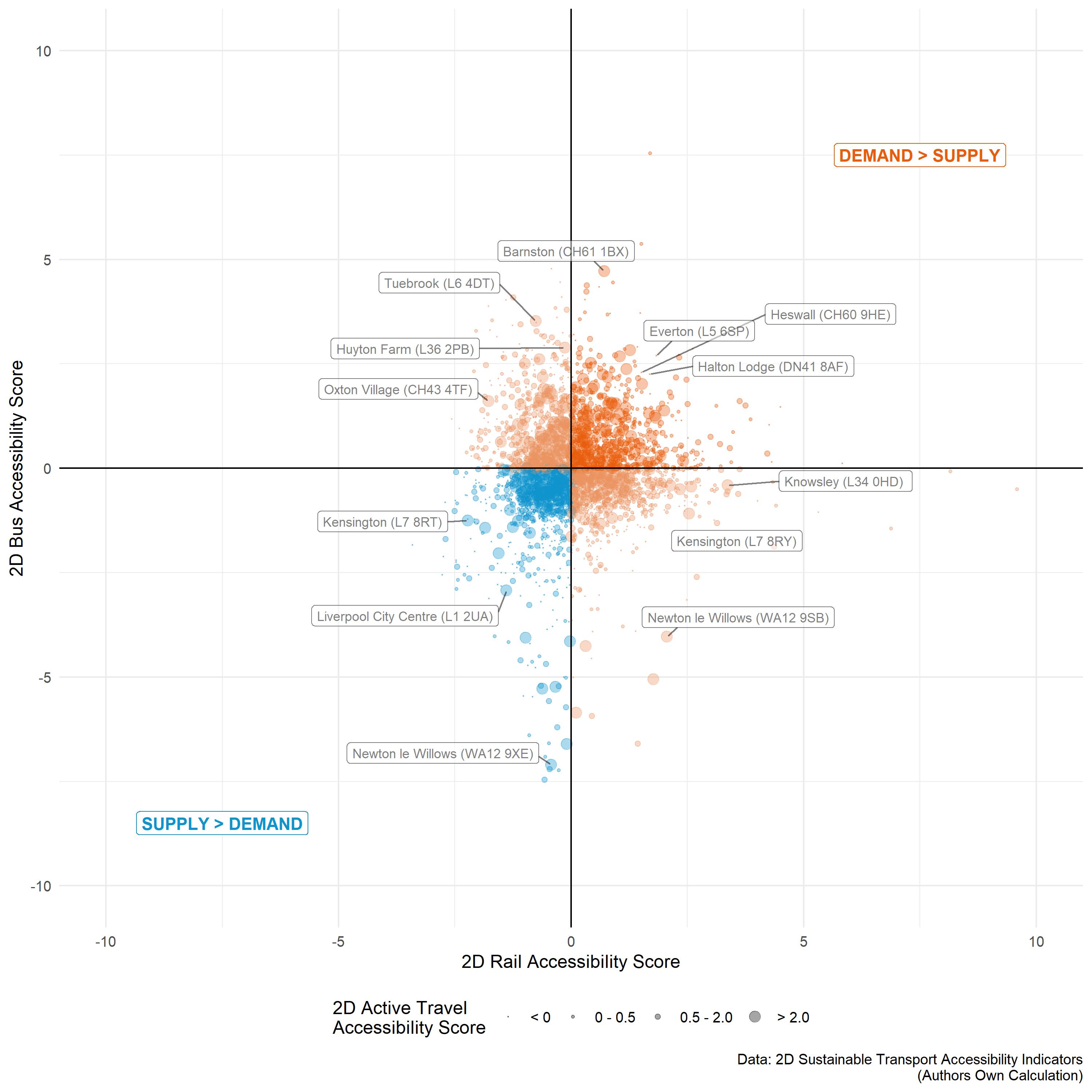 Using Two-Dimensional Transport Accessibility Indicators
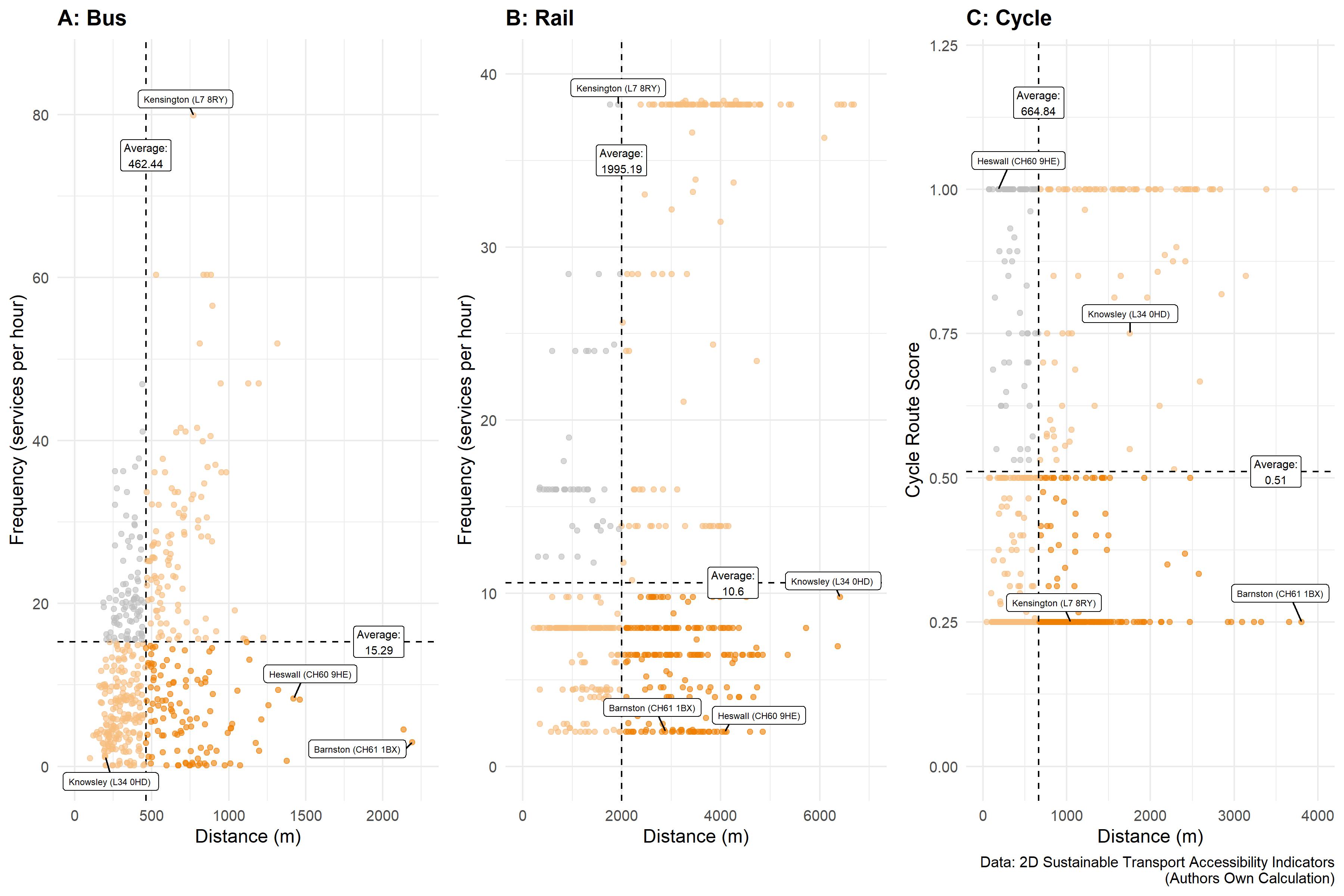 Using Two-Dimensional Transport Accessibility Indicators
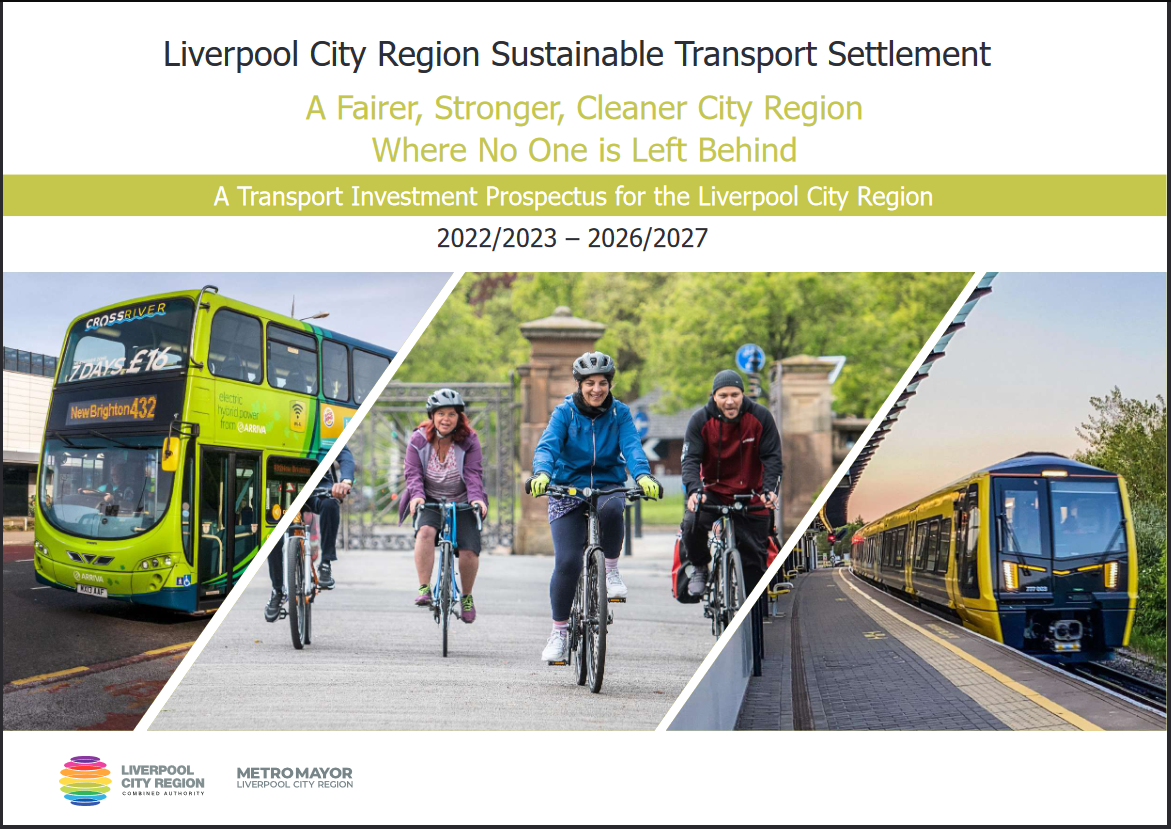 Towards  ‘place-based’ investment
2027 – 2032: Estimated £1.6 billion for LCRCA.
LCRCA have identified eight priority neighbourhoods for investment, using the urban indicators developed as part of this research project.
A transformative time for Liverpool City Region
Recognising the value in place-based policymaking.
Evidence-led decision making towards an equitable and sustainable future for the region.
Urban indicators for evidence-led policy
Summarising complex relationships in meaningful representations for non-academic audiences (Boeing et al., 2022).
A new conceptual and analytical framework, which can support equitable, sustainable transport networks globally
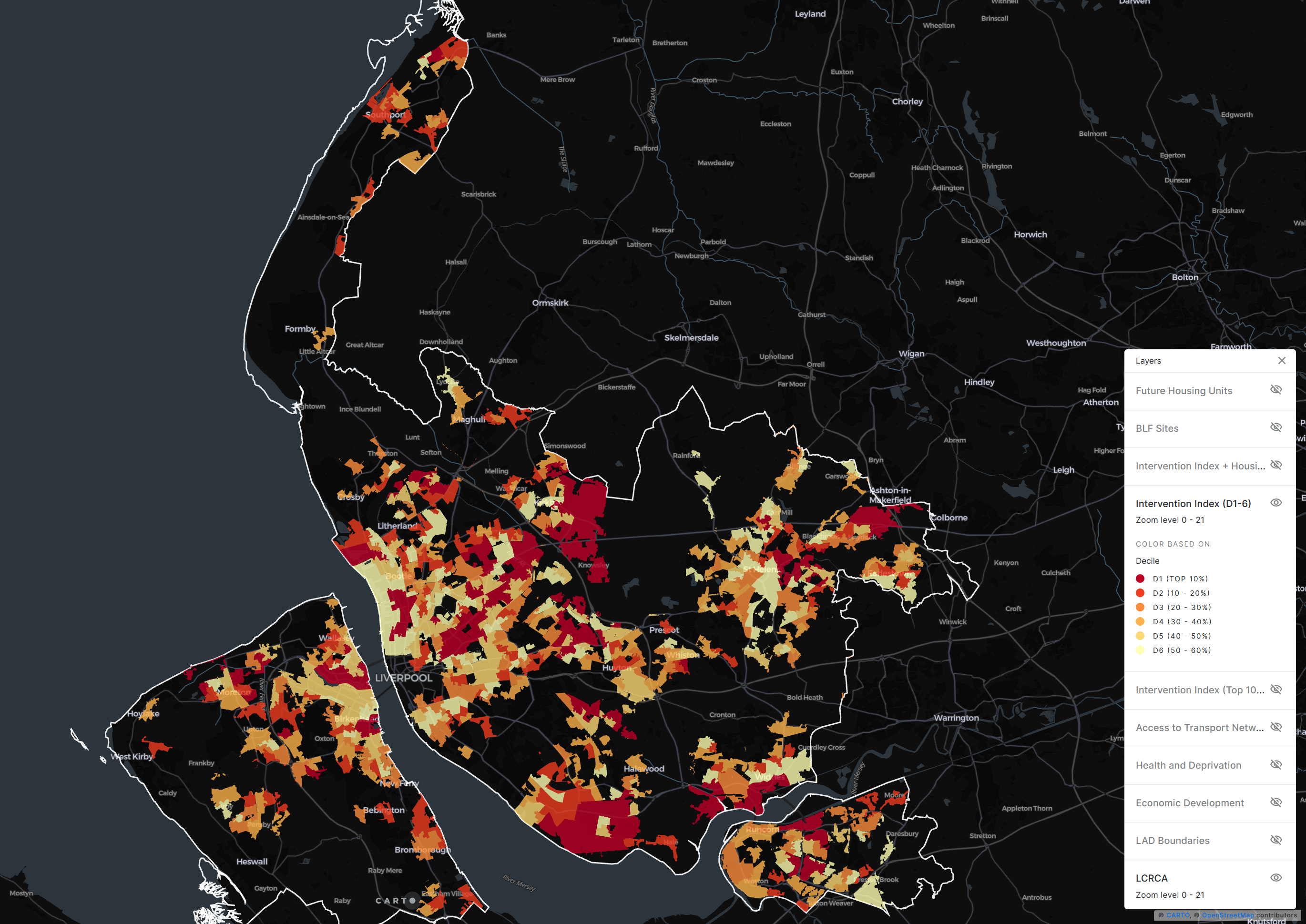 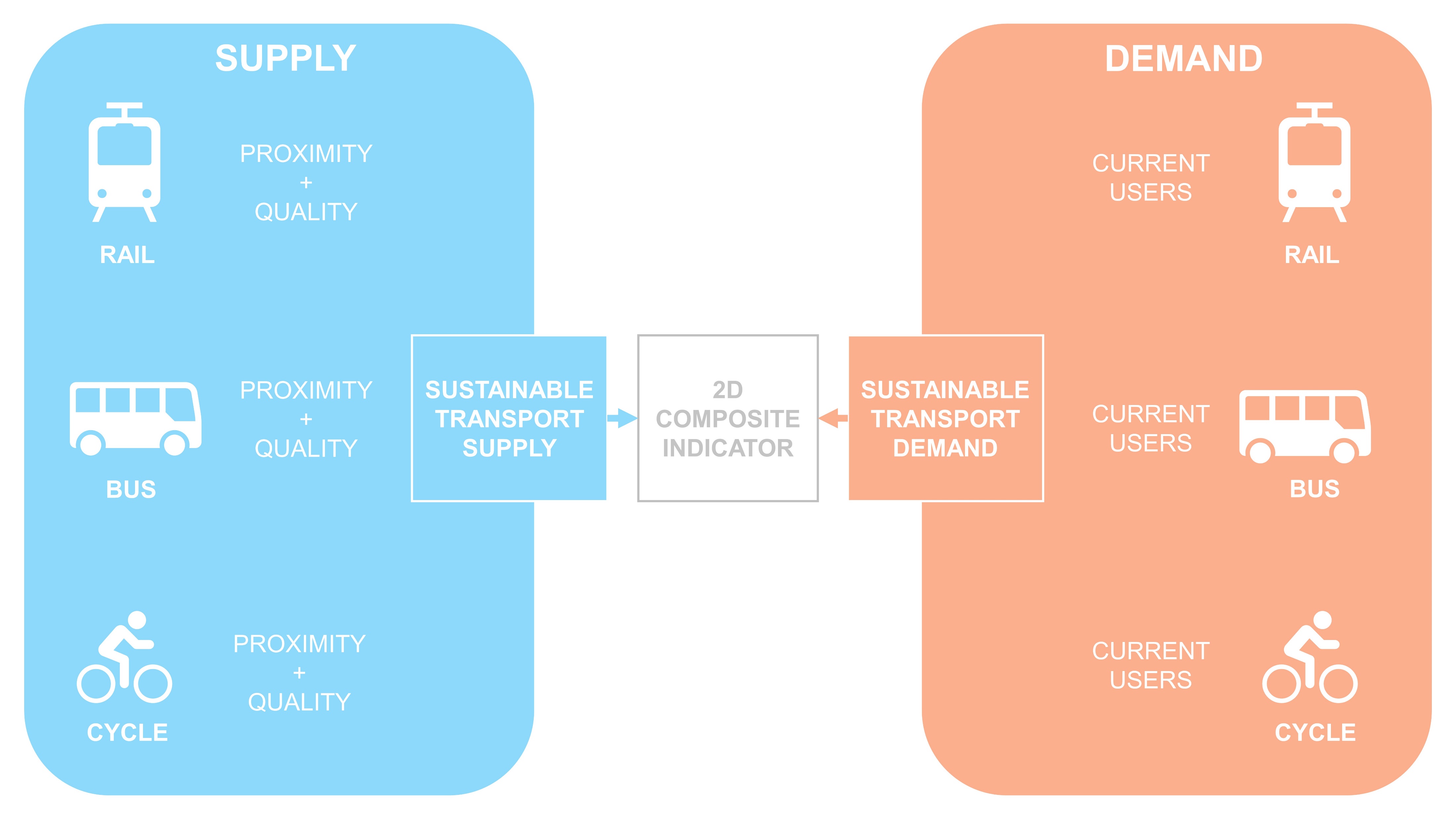 Reflections & Impact Generation
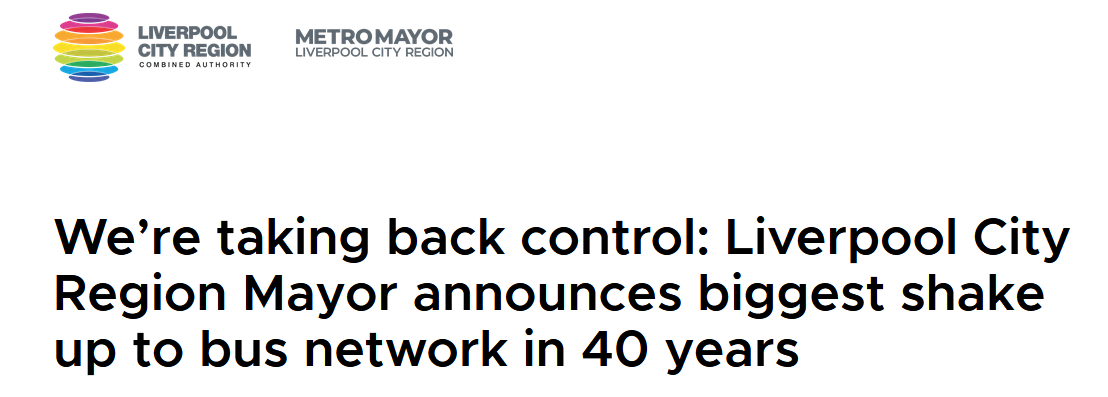 A Big Data Digital Twin of Mass Transit in Liverpool City Region for Smart, Equitable Mobility 
A cross-sector, inter-disciplinary research collaboration

Funder: UK Innovate & Korean Agency for Infrastructure Technology Advancement
Funding: £118,387 (Phase I), c. £500,000 (Phase II)
Project Team: Dr. Heeseo Kwon (PI), Dr. Patrick Ballantyne (Co-I)
Project Consortium: Podaris, Liverpool City Region Combined Authority, University of Liverpool (UK), Sundosoft, Busan Metropolitan Government, Pusan National University (Korea)
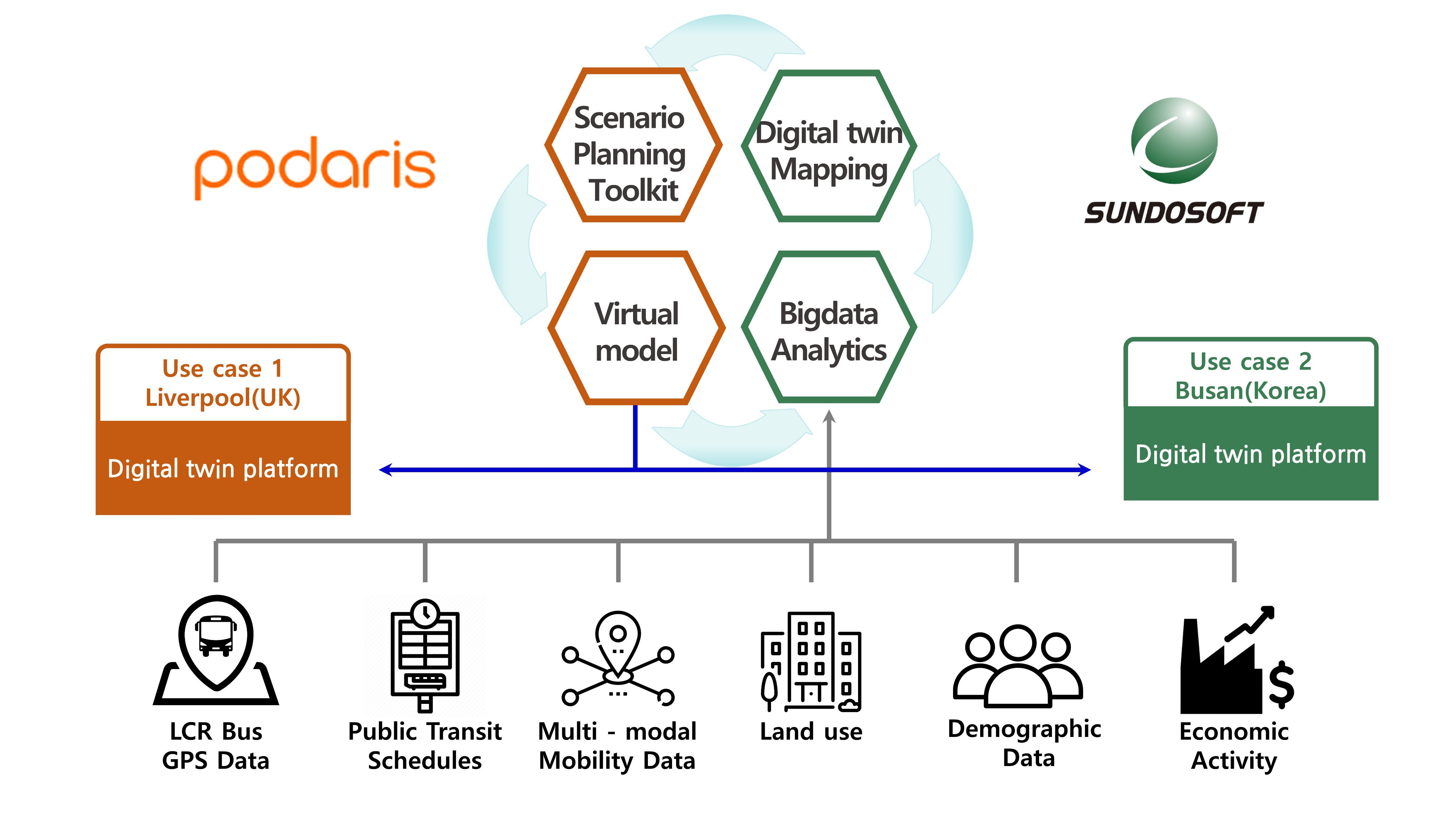 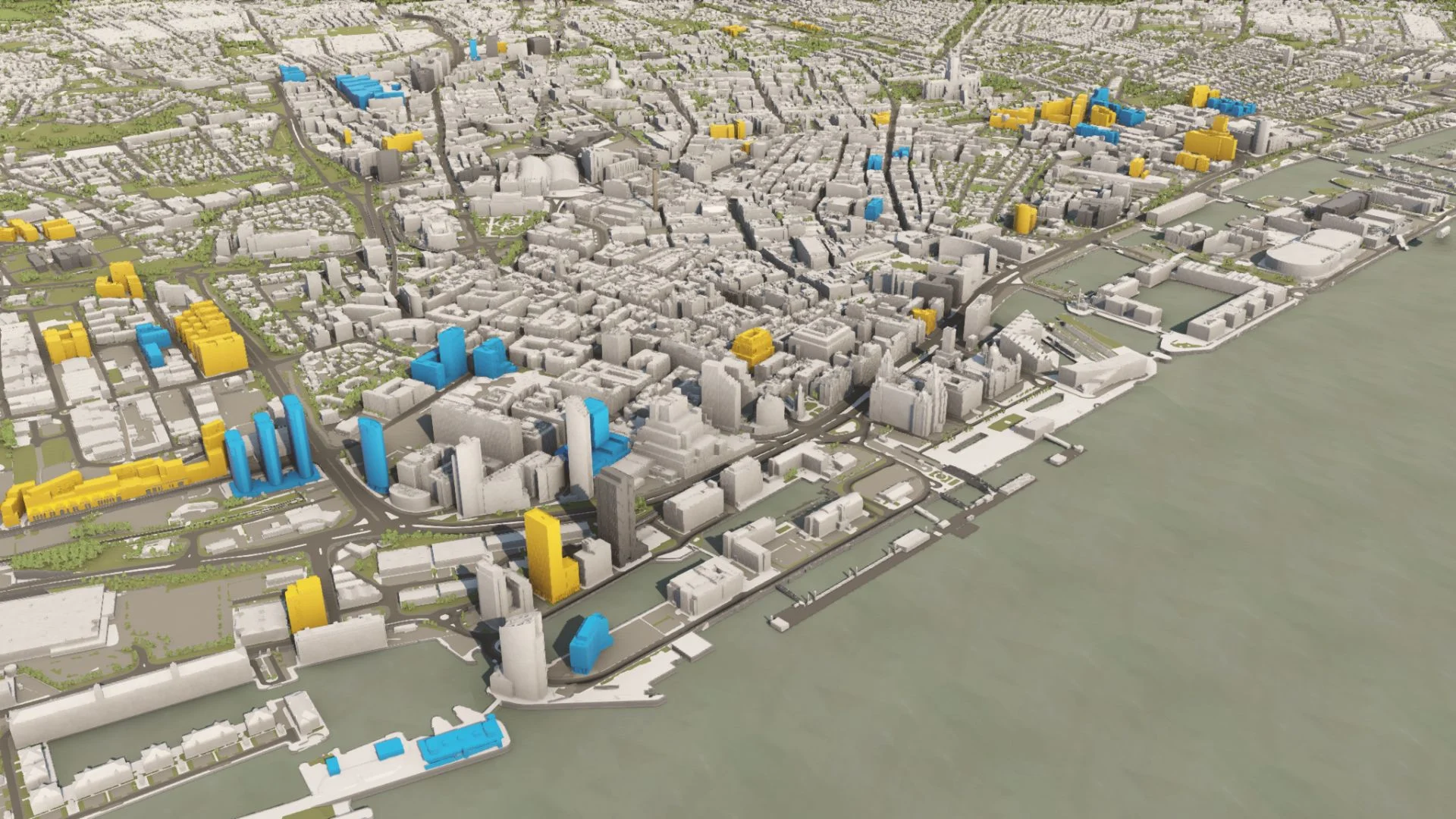 A ‘Smart’ Liverpool City Region
Using Urban Indicators to Deliver a Sustainable and Equitable Future for Liverpool City RegionAAG Annual Meeting 2024, HonoluluGeography and Data Science for Public Good II: Data-Driven Evidence and Solutions to Social and Spatial InequalitiesPatrick Ballantyne, Alex Singleton, Gabriele Filomena, Francisco RoweGeographic Data Science Lab, University of Liverpool In collaboration with Liverpool City Region Combined Authority (LCRCA)
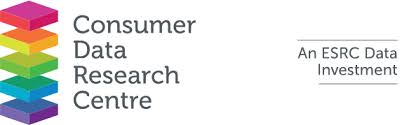 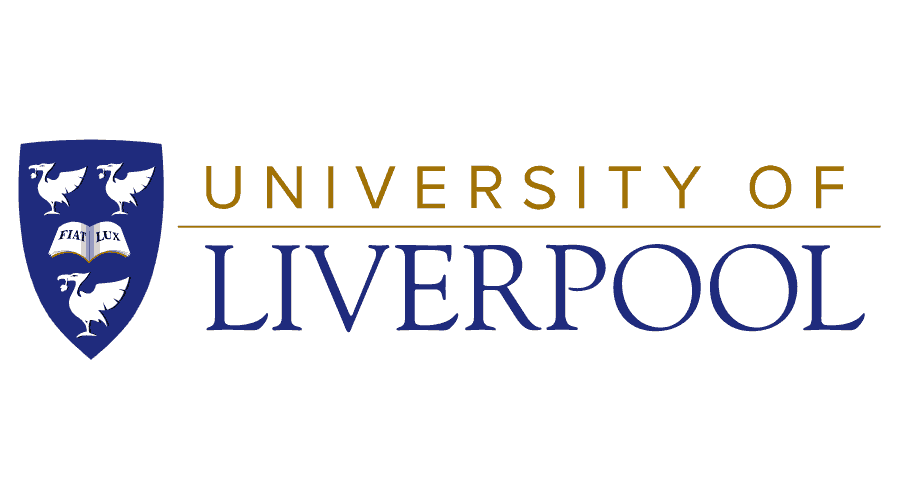 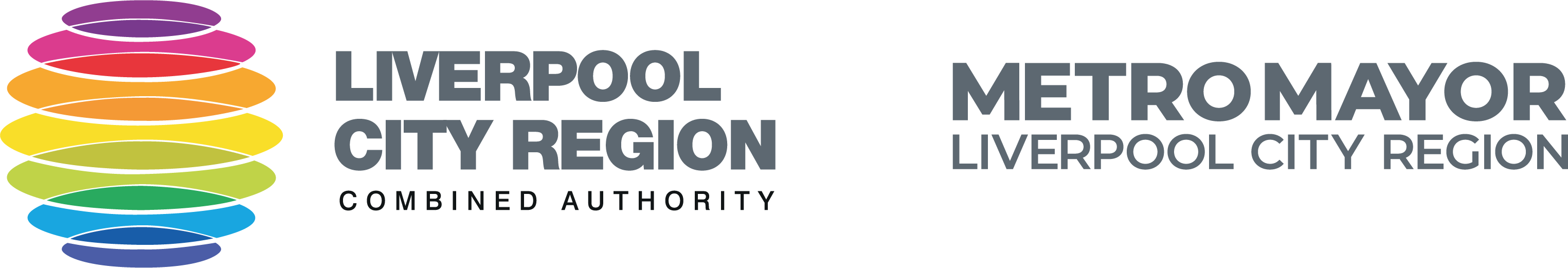